Parents’ meetingJuly 2023
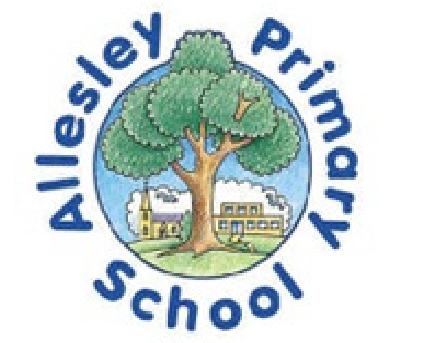 How does a day look in Year 6?
In readiness for Secondary school, the children will be taught by all members of the Year 6 team. This includes: Mrs Briggs, Mrs Clay, Mr Lapworth and Mrs Medcraft.
The teaching assistants in Year 6 are Mrs Dhand and Mrs Underwood. 
This has proven to be a great way of supporting children when transitioning to secondary; being taught by different teachers and also moving classrooms.
One classroom in Year 6 will focus on English and Science and the other classroom will focus on Maths and Theme.
Expectations/  Curriculum
Your child should read and practise spellings  4x a week (the same expectation as they have had in Year 5). Please sign your child’s diary to acknowledge they have read at home and encourage regular practise of spellings. 
They can read independently but do try and make a little bit of time to discuss the text with your child.
Their reading diary will be checked weekly and spelling practise will also be discussed. They will be told what day their reading diary will be checked, yet reading books, diaries and spelling books should be in school each day.
Gates open at 8:45 – we would like all children in at this time as we do early morning work which consolidates previous learning.
Expectations/  Curriculum
Please try and make every effort for your child to be at school when the gates open as we use the first 20 minutes of the morning for arithmetic and spelling tasks. 
Children can continue to wear PE kit to school on PE/yoga days. However, please make sure your child wears the appropriate school kit. No football shirts. 
We have spoken to the children about the importance of uniform. You can see the correct uniform list on our website.
Homework
Children will have weekly spellings that focus on the spelling rules taught in Year 6. They will be tested on these.
They will have a spelling book to practise at home ( 4 x a week – little and often is best.)
As well as spelling rules, the children will need to be practising the year 3 and 4 spelling words and year 5 and 6 spelling words from their 'personal' spelling list. We ask them to add some each week to their rule's spellings. 
They will be expected to read at least 4x week. 
They will have a maths task linked to the week’s learning.
The children will be expected to practise at least 20 minutes of times table rock stars weekly.
Working together at home
Read with your child and discuss the text – a list of comprehension questions are in your pack.
Practise learning all times tables and corresponding division facts off by heart. This is crucial. - See summer holiday maths pack
Practise the spelling rules (weekly spellings)
Learn the year 3-4 and 5-6 common exception statutory word list – See summer holiday spelling pack
Key dates
Dol-y-Moch: - Monday February 19th – Friday February 23rd 

SATs Week
Monday 13th May 2024 – Thursday 16th May 2024

PE will be EVERY FRIDAY
www.allesleyprimary.co.uk 

Here you can access the curriculum overview of the year